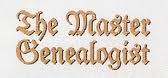 Mike’s TMG Tips
Ottawa TMGUG
3 Mar 2018
GENE-O-RAMA 2018
presented by Ottawa Branch OGS
April 13-14, 2018
Confederation Education Centre
1645 Woodroffe Avenue, Ottawa

Speakers, Marketplace, Computer Room
Featured Speaker: Ruth Burkholder

Volunteers Needed

Check our website for the latest details 
http://ogsottawa.on.ca/gene-o-rama/
[Speaker Notes: First a word from our sponsor]
Genealogy for Beginners Workshop
In conjunction with Gene-O-Rama, Ottawa Branch will be running a Genealogy for Beginners Workshop on Friday 13 Apr at Confederation Education Centre (1645 Woodroffe Avenue), based on our successful Back-to Basics series.
Cost: $15 pre-registered, $20 at the door
Upcoming Presentations
Saturday 24 Mar
Municipal Records 
Dr. Fraser Dunford
1:00pm at City of Ottawa Archives

Saturday 28 Apr
George A. Snider, his sign, and his family 
Howard J. Simkover
1:00pm at City of Ottawa Archives
4
TMG Download
TMG 9.05 USA Version http://www.whollygenes.com/files/tmg9setup.exe
TMG 9.05 UK Version http://www.whollygenes.com/files/tmg9uksetup.exe
 
You should select to save the file to a location on your system. Then double-click on the file after the download is finished. This opens the installer and begins the installation. You should tell the installer to install the program in the same place that an earlier v9 version is already installed. This will overwrite the installation with the v9.05 version while leaving your data alone. After v9.05 is installed, you should be able to open (or restore and open) your v9.05 projects. If you happen to restore a project from an earlier version, v9.05 will upgrade it at the time.
[Speaker Notes: Norton found a problem with the UK Version when I tried to download it.]
Upgrading to TMG 9
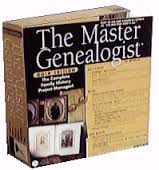 To get TMG 9 you need to buy a license code, which is available only from Harry Goegebeur, the TMG dealer in Holland, and download the installer. Links to both are in Terry Reigel’s article at
http://tmg.reigelridge.com/future.htm#wait
Costs about $60US.
History Research Environment (HRE)
History Research Environment is a community project to create a free platform-independent application for the serious amateur or professional historical researcher.
For genealogists, HRE will provide an onward path for users of the discontinued program The Master Genealogist (TMG).
HRE will also handle a very wide range of other historical and cultural research needs.

Project website: https://historyresearchenvironment.orgVolunteer skills: https://historyresearchenvironment.org/become-a-volunteer/Donate: https://historyresearchenvironment.org/donate/Wiki: http://hrewiki.org/index.php?title=Main_Page
[Speaker Notes: Nothing new with Rootsweb down.]
Social Media Update
TMG-REFUGEES:
(http://lists.rootsweb.ancestry.com/index/other/Miscellaneous/TMG-REFUGEES.html)
January 25, 2018: We have taken the RootsWeb Mail system offline for the next few weeks so that we can upgrade the Mailman system. 

Website: https://sites.google.com/site/tmgrefugees
TMG Facebook Page: 4 posts plus comments in Feb 
(https://www.facebook.com/groups/themastergenealogist/)

TMG Mailing List (http://lists.rootsweb.ancestry.com/index/other/Software/TMG.html)
January 25, 2018: We have taken the RootsWeb Mail system offline for the next few weeks so that we can upgrade the Mailman system.
[Speaker Notes: Rootsweb and the Mailing Lists are off line at this time.]
Missing Fonts
I'm trying to make an Individual Detail report I get tons of mark up language after every detail (eg <FHELVSS75>5<5FHELVSS75>, <FHELVSS75>6 after a detail about marriage).
 
LH: You are missing the Helvetica HelvSS75 font.  TMG uses this font for superscripts.  I expect that if you "turn off" Sources in the report that the problem will disappear.  
To re-install the font, just re-install TMG again.  You don't need to uninstall TMG, just install it over the current installation.  Be sure that you have your Serial number in case TMG wants that again.
 
This re-install should not affect your data, but I suggest a good backup before you start the install just in case.
Duplicate Persons Listings
LH: There is not a way to send the Check for Duplicate People (CFDP) to print or to file.
 
You can mark pairs as excluded which can help some, and then those excluded pairs can be shown or not shown.  I have never found this to be particularly useful unless the number of resulting pairs is on the small side (a few dozen or less).  Even then, I will often record the ID#s of the pairs and work with them outside the CFDP function.  This loses some of the features of the CFDP, so I may do some checking outside the CFDP and then re-run it to take advantage of those features.
Check for Duplicate People
This feature allows you to check your data set to see if it contains duplicate people. You can specify search criteria for possible Merge candidates, using surnames, given names, birth and death dates (including range of years), and characteristics of parents' names. You can also set the starting point for the duplicates check and decide whether to compare everyone in the project, only people in other data sets; or only people in a selected data set.
 
To start the check for duplicates:
Select Tools > Check for Duplicate People.
Check for Duplicate People
[Speaker Notes: What is Check For Duplicate People?]
Check for Duplicate People
In the Check for Duplicate People screen there are eight selections: Configuration, Summary, Surnames, Given, Birth, Death, Parents and Filters. These screens allow you to customize the Check for Duplicate People in order to change how the duplicate-checking process will evaluate the data.
 
To perform the duplicates check:
1. Open the Check for Duplicate People screen.
2. Set and save the selections in your configuration. 
3. Click [Search].
[Speaker Notes: What is Check For Duplicate People?]
Configuration for Duplicate People
Most are self explanatory:

Configuration – allows you to save different parameters for the Check process

Filters: Select who you are comparing
Family Group Sheet
On my FGS reports, in the heading for each child, why does a "?" (question mark) appear before the "M" or "F" in front of each child's name? (Each is preceded with a "?/M" or "?/F", depending on the sex of the child.)
LH: The "?" takes the place of the "child number" when the Birth Order is not known.  The Birth Order Flag is used to set this value.  I rarely use the Birth Order Flag and then only when I know the birth order but not the birth date for one or more children. [Note: Only if you have checked `Birth Order for Children’ on the Miscellaneous Options Screen]
Family Group Sheet
Family Group Sheet
Birth Order Flag
The Birth Order flag displays the birth order for the children of a couple. This flag is used to number children in certain reports, such as the Family Group Sheet. 

If a Birth order flag is set, it will override dates and sort dates when sorting children in the order of their birth for reports: 
You learn the birth date for the third child and it happens to be that the child is actually the first born.  You add a Birth Tag giving it a Sort Date of earlier, then the children will still sort by the Birth Order Flag because you forgot to change the Birth Order Flag numbering.
Setting Birth Order
Setting the Birth Order Flag is easier than it might appear.  When you select to update the Birth Order Flag for one child, it displays all of the full siblings and you can set the correct order for all at the same time.  Note that Birth Order is for one father and one mother.  If one parent has children by two or more spouse then the Birth Order starts over for each spouse.

John Cardinal's TMG Utility will set all the Birth Order flags for you, using the sort dates from the primary birth-group event. Of course, if you have no birth date entry it can't sort, but if you add a temporary sort date for those missing ones it will work. Much faster than doing a manual hunt through your data!
Setting Birth Order
Many experienced TMG users advise against setting the birth order field because it overrides the sort order determined by the sort date set in the primary birth-group event. The downside of that approach is that Family Group Sheets show a "?" rather than the birth order number.

This function sets the birth order for full-siblings only; both parents must be the same, except in the case where one parent is not specified.
If any sibling does not have a primary birth-group event, or if the sort-date field is not set for any sibling, the program will skip the entire set.
Name Tags (from Lee Hoffman)
There is only one Primary Name Tag to a person.  This is usually (but not always) the name given to the person at birth.  Other Name Tags (all non-Primary) may be entered to record other names used with regard to the person; some of these may include:
the Date the name first began use (i.e., married names, baptismal names, legal changes, etc.) 
others remain undated such as nicknames, names spelled differently in various records (i.e., census enumerations, newspapers accounts, family records, etc.).
The Tag Sentence is only applicable to non-Primary Name Tags as the Primary Name Tag does not use a Sentence.  Its usage in narrative reports is controlled by the report style.  However, a non-Primary name can be substituted for the Primary name in the Sentence of any other Tag as the user prefers.  This substitution is done on a Tag by Tag basis.
 All Name Tags make use of the Name Style assigned to the Tag.  Any Name Tag Type may have a default Name Style assigned although another Name Style may be assigned to any individual Name Tag.  Styles are intended to allow the user to vary how a name may be presented based on the various name sub-fields of the Tag.
 There are nine name sub-fields for each Name Tag although by default only four sub-fields are used at any specific time.  Custom Name Styles may be created that utilize more (or less) of the name sub-fields.  There are two general usages for name Tags -  for reports and display, and for sorting Picklists and the Project Explorer
Name Tags (from Lee Hoffman)
The default (on installation) Name Style assigned to Name Tags uses the following four  fields for display and reports – 
Prefix, 
GivenName, 
Surname, and 
Suffix. 

The usage for sorting purposes also uses the Prefix and Suffix, but uses the SortGiven and SortSurname. This is the reason some users may experience  odd sorting of Picklists and the Project Explorer.  In most cases, the user does not need to be concerned with the SortGiven or SortSurname sub-fields because an entry or change to a GivenName or Surname sub-field is copied to the corresponding sort sub-field.  But, if the user wishes to have a name (either GivenNane or Surname or both) sorted differently then the SortGiven or SortSurname may be changed as desired to effect that desired sort order.
Name Tags (from Lee Hoffman)
Most of us have Surnames that are spelled differently for different branches of the family.  In many cases, simply adding a Custom Name-Std (or -NStd) Tag to those with different spellings can help finding those persons quickly in the Picklist when you forget that the different spelling is used.  However, even that expedient can make it awkward in finding a descendant with a different spelling.  Thus, the SortGiven and/or SortSurname fields may be changed to let the person be sorted together with others of the "standard" spelling.
 
However, this last can make the Picklist/Project Explorer appear to be out of order and sometimes a name can be "hidden" because it is sorted differently.  For example, my earliest Hoffman ancestor's name was spelled as Hofmann and different descendants used a variety of spellings -- Hofman, Hoffman, Hufman, Huffman, etc.  If I select Hoffman as a "standard" spelling and assign that to all branches of the family then it is can be easier to find any one descendant using the single "standard" spelling although the appearance of the Picklist/Project Explorer looks odd.  Further, if I forget to use the "standard" spelling in a search of the Picklist and search for the actual spelling, I may have a hard time finding the person.
[Speaker Notes: See my KILBORNs]
Name Tags (from Lee Hoffman)
So, there are advantages and disadvantages to all schemes mentioned above.  The user needs to evaluate them all and maybe even try.  The TMG Utility may be used to globally change the sort fields as desired (or change them back -- or just restore the change from a TMG Backup).  With the global change, the user can actually see how the different changes affect the Picklist/Project Explorer and if the change is desirable on a permanent basis.  Keep in mind that if a sort order is changed globally using the TMG Utility, that does not mean that newly added names will follow that change -- those must be changed as they are entered.
 
This illustrates some of the power of TMG to help the user control the data in a project.  However, if a change is to be made, it also means that the user should be aware of the possible outcomes and test the change as fully as possible to see what the outcomes may be.  It could be disconcerting for a user to know that a person has been entered but can't find the person because the user has forgotten that the person has been entered one way, but keeps trying to find the person another way.  This situation can apply even if the Sort fields have not been changed.
Restore
My hard drive on my computer died this weekend and a new hard drive has been installed. I was able to install TMG and restore my main project file. I have another project that I have backed up and want to put on TMG. Do I select Restore from the screen where the project I have >already restored is showing?
 
LH: That would be fine.  I usually close the open project, but that is not necessary.   But, either way, once the SQZ file that I want to restore is selected and I am in the Restore Wizard under Step 2, I usually "Restore project to this folder" by selecting the desired folder.  If the desired folder has not been created, you can just enter it in the field and TMG will ask if you want to create the folder and it will create it before restoring the project there.
 
I always back up after each session -- even if I have only been looking and not editing.  This often means I have multiple backups of the same "version" of my project, but better safe than sorry.
Back Up
[Speaker Notes: In your preferences, you can set TMG to prompt for Backup when you exit.

Since Wholly Genes has shut down, you can also set the time to check for updates and messages to zero (i.e. never).]